Assignment Six
Dividend Received Deduction
1
CCI Example
10k
Christy
130K
Dec. 31
2017
Jan. 1
2017
July 1
2017
AEP
<200>k
CEP
130k
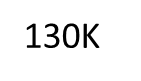 2
Avoiding Triple Tax Example
100%



				                100%
For 2017 tax returns and earlier:
Ch.
Facts:

HHA earns $200 taxable income.

HHA pays 35% * 200 = $70 of tax.

This leaves HHA with $130 of E&P.

HHA distributes $130 cash to CCI.
CCI
HHA
3
If the DRD did not exist 
(and ignoring any implication 
of the consolidated return 
rules), 
what would the 
tax consequences be 
for CCI and Christy?


Total tax :  

$70 + 45.50 + 16.90 = $132.40
For 2017 tax returns and earlier:
Ch.
Facts:
CCI now pays tax on $130 (.35) = $45.50

CCI now has $84.50 to distribute to Christy

Christy pays tax on $84.50 (.20) = $16.90

Christy retains $67.60
CCI
HHA
4
No DRD:


Total tax :  

$42 + 33.18 + 24.90 = $100.08
For 2018 tax returns and later:
Ch.
HHA pays $42 on $200 of income

CCI now pays tax on $158 (.21) = $33.18

CCI now has $124.82 to distribute to Christy

Christy pays tax on $124.82 (.20) = $24.90

Christy retains $99.92
CCI
HHA
5
Dividends-Received Deduction
For 2017 tax returns and earlier:
Total Tax Paid = $70 + 26 = $96

CCI’s E&P is increased by 130 
(DRD not taken into account 
for  E&P)

Distribution to Christy is out of CCI’s E&P
Facts:

HHA will pay 35% tax on $200 = $70

HHA will distribute $130 to CCI

CCI recognizes $130 of dividend income, but is entitled to a 100% DRD.

CCI distributes $130 to Christy

Christy pays 20% tax on $130 = $26

Christy retains $104
Ch.
CCI
HHA
6
Dividends-Received Deduction
For 2018 tax returns and later:
Total Tax Paid = $42 + 31 = $73

CCI’s E&P is increased by 158 
(DRD not taken into account 
for  E&P)

Distribution to Christy is out of CCI’s E&P
Facts:

HHA will pay 21% tax on $200 = $42

HHA will distribute $158 to CCI

CCI recognizes $158 of dividend income, but is entitled to a 100% DRD.

CCI distributes $158 to Christy

Christy pays 20% tax on $158 = $31

Christy retains $127
Ch.
CCI
HHA
7
Dividends-Received Deduction
2017 and Earlier
2018 and Later
Less than 20%:     70% DRD

Less than 80%:     80% DRD

80% or more:     100% DRD
Less than 20%:     50% DRD

Less than 80%:     65% DRD

80% or more:     100% DRD
8
Question #2
10k
CCI
100
Dec. 31
2017
Jan. 1
2017
July 1
2017
AEP
1000
CEP
200
100
GGI
9
Question #2 (2017)
CCI, a domestic corporation, owns 50% of the stock of Goofy Games, another domestic corporation.  CCI receives a $100 distribution from GGI and GGI has sufficient E&P so the entire amount is treated as a dividend.  How much tax liability does CCI incur as a result?
DRD = 80% (because owns between 20% and 80%)
Taxable income = Dividend Income – DRD 
100-(.80 * 100) = 80 = $20
Tax = 35% * 20 = $7
What if CCI owned only 10% of GGI?
DRD = 70%
Taxable income = 100 – 70 = $30
Tax = 35% * 30 = $10.50
10
Question #2 (2018)
CCI, a domestic corporation, owns 50% of the stock of Goofy Games, another domestic corporation.  CCI receives a $100 distribution from GGI and GGI has sufficient E&P so the entire amount is treated as a dividend.  How much tax liability does CCI incur as a result?
DRD = 65% (because owns between 20% and 80%)
Taxable income = Dividend Income – DRD 
100-(.65 * 100) = $35
Tax = 21% * 35 = $7.35
What if CCI owned only 10% of GGI?
DRD =  50%
Taxable income = 100 – 50 = $50
Tax = 21% * 50 = $10.50
11
Variation on #2
What if GGI only had $50 of CEP and $0 AEP and CCI’s basis was $10?  ($100 distribution)
12
10k
CCI
100
Dec. 31
2017
Jan. 1
2017
July 1
2017
AEP
0
CEP
50
100
GGI
13
2(a) Variation
$50 of the distribution would be dividend income
DRD only applies to dividend income
Taxable Income = Dividend Income – DRD
$50 – (.80 x 50 = 40) = $10 taxable income
$10 x 35% = $3.50
$50 of the distribution would be return of capital
Reduce $10 basis to $0; recognize $40 of capital gain income
$40 x 35% = $14
TOTAL = $3.50 + $14 = $17.50
14
2(a) Variation (2018)
$50 of the distribution would be dividend income
DRD only applies to dividend income
Taxable Income = Dividend Income – DRD
$50 – (.65 x 50 = 32.50) = $17.50 taxable income
$17.50 x 21% = $3.675
$50 of the distribution would be return of capital
Reduce $10 basis to $0; recognize $40 of capital gain income
$40 x 35% = $14
TOTAL = $3.675 + $14 = $17.675
15
Corporate v. Individual Shareholder
CCI, Inc. – prefers distribution = Dividend Income
If Dividend Income (all from E&P), then liability for $100 distribution between $0 and $10.50 (2017 & 2018)
If ROC, then current liability for $100 distribution between $0 and $35 (plus deferred liability)
Caroline C. Individual – prefers Return of Capital
If Dividend Income, then liability is $20
If ROC, then current liability is between $0 and $20 (plus deferral)
16
Question #3
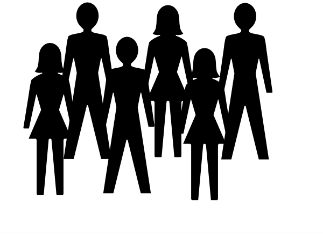 CCI, Inc.
80%
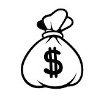 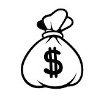 HHA, Inc.
Question #3
CCI receives $40k distribution; individuals $10k pro rata

Q:	What’s the tax treatment if 100k CEP?
CCI -- $0 (100% DRD)
Individuals – 20% x $10k = $2000
18
Question #3 (variation)
CCI receives $40k distribution; individuals $10k pro rata

Q:	What’s the tax treatment if zero CEP?
CCI – return of basis, then 35% of remainder
Individuals – return of basis, then 20% of remainder
19